Mathematics Independent Task
Money
Applying number sense within the context of money
Mrs Khaira
Activity 1
Source: Amisha Khaira images
‹#›
Activity 2
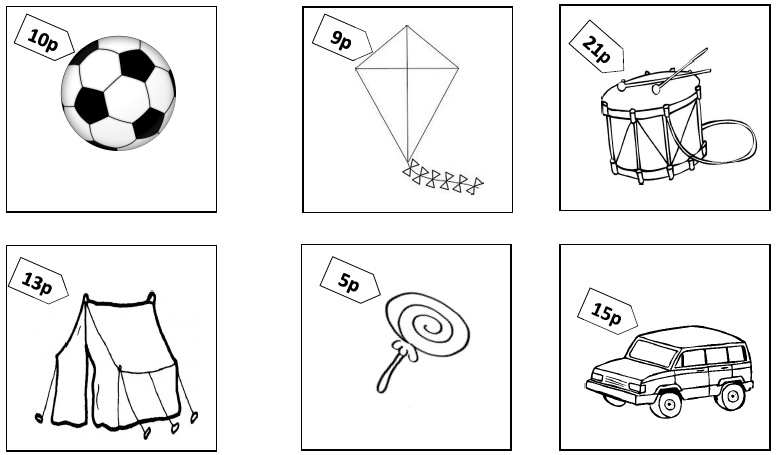 ‹#›
Activity 3
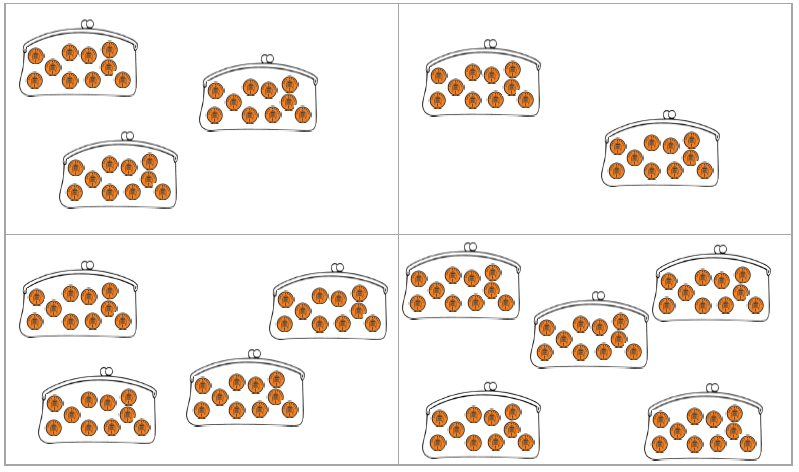 ‹#›